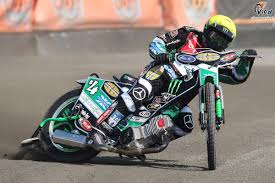 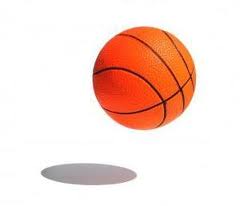 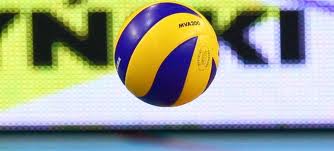 Popular sports in Poland
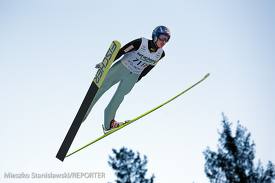 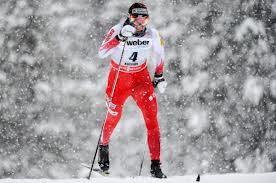 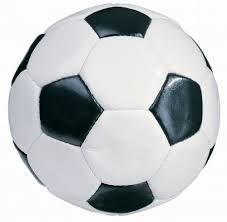 Basketball
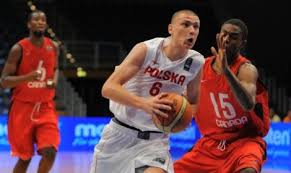 Football
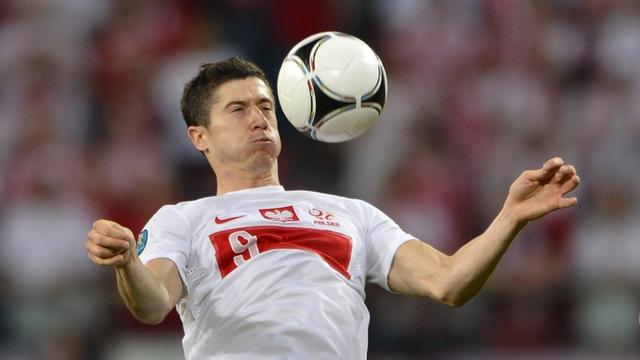 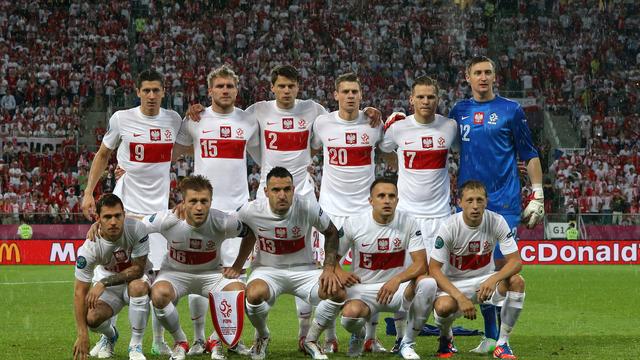 Cross-country skiing
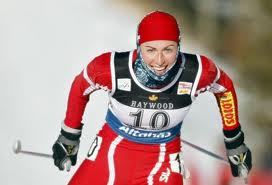 Ski Jumping
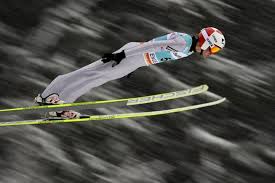 Volleyball
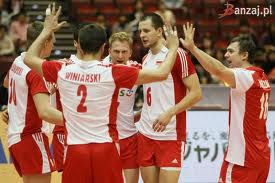 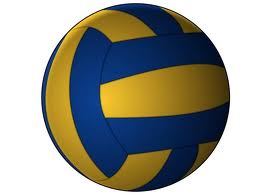 Slag
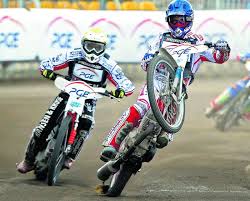 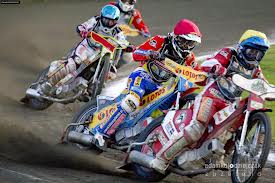 Dziękuje za uwagę
Prace wykonał
Bartłomiej
Parszyk